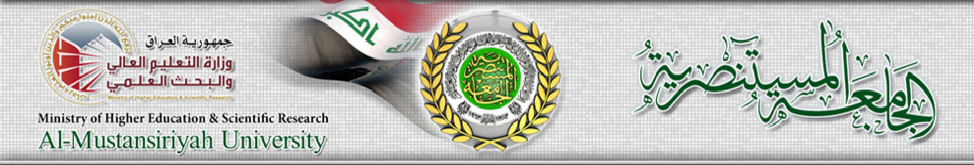 MCQ - Marco polo 1245-1324
Lesson. 4
Unite 2
Part 1
Written by : Rageed Hussein Al-Hashemy
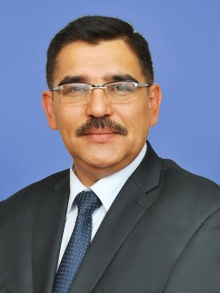 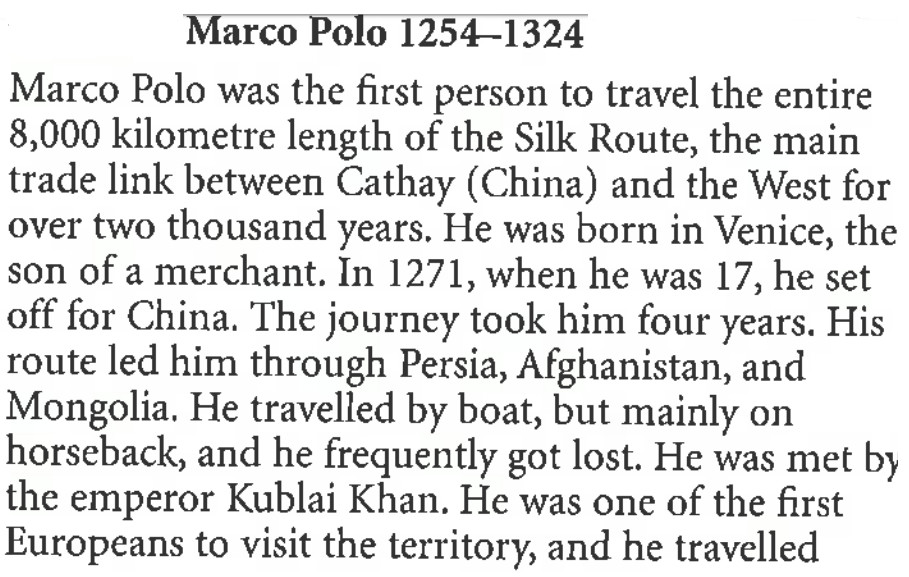 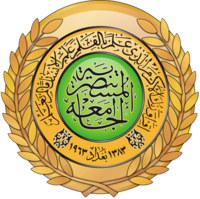 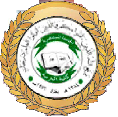 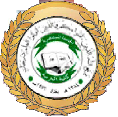 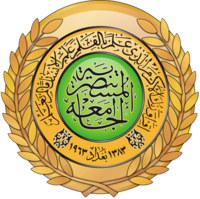 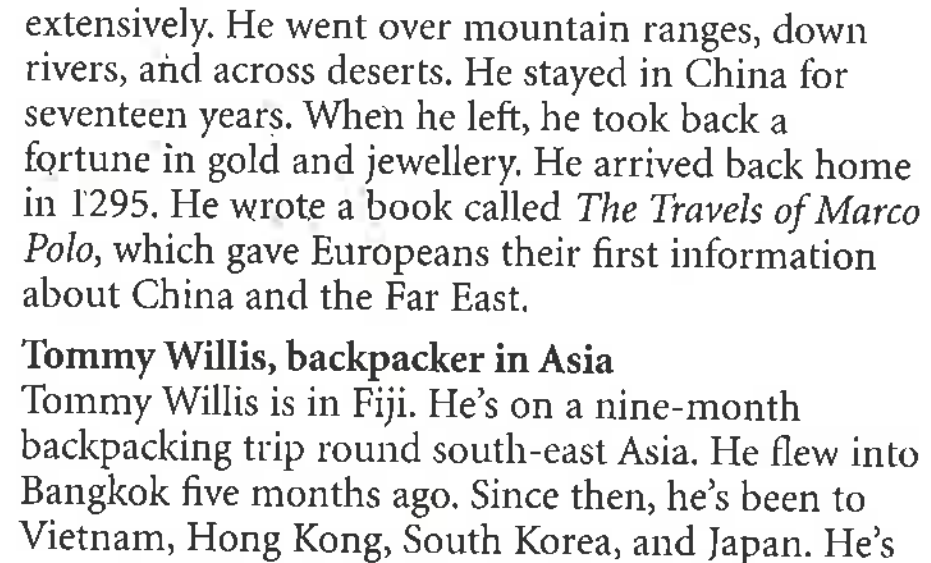 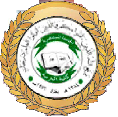 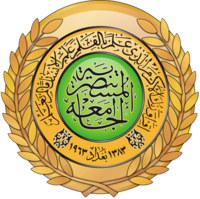 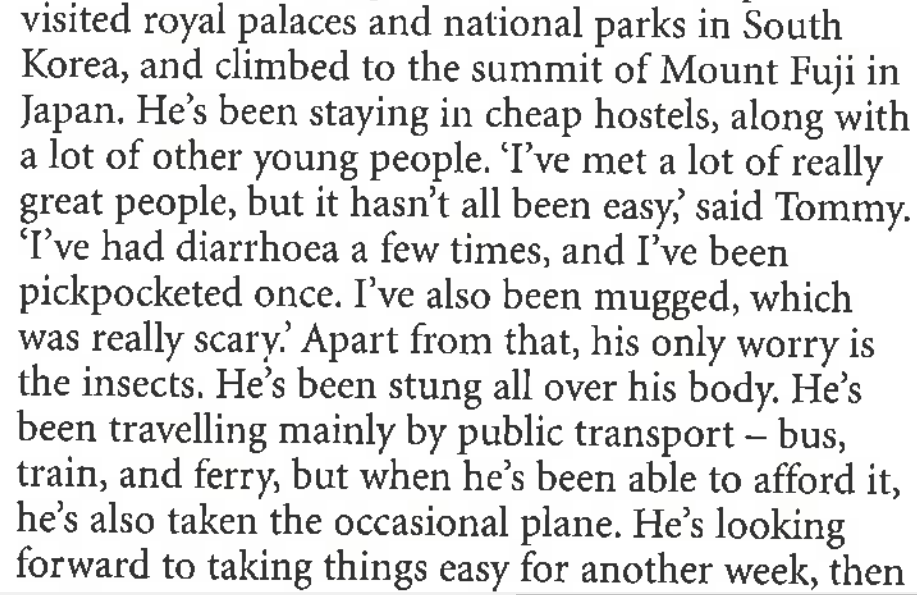 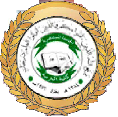 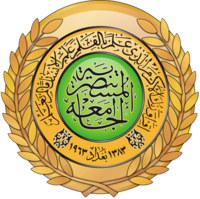 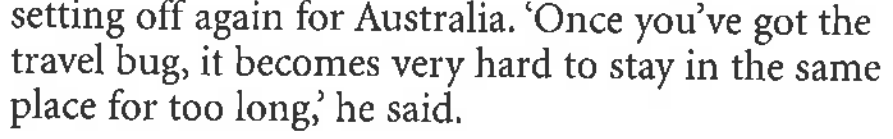 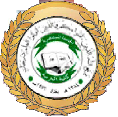 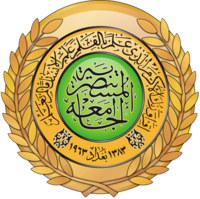 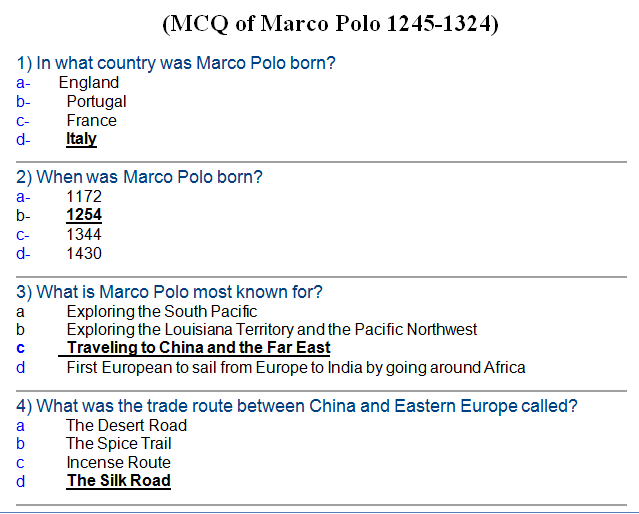 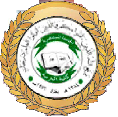 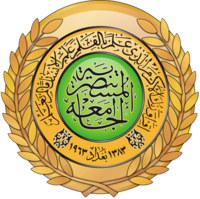 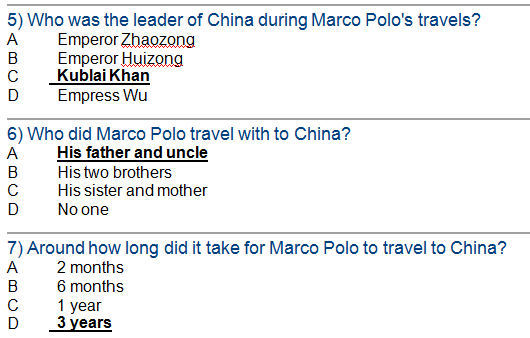 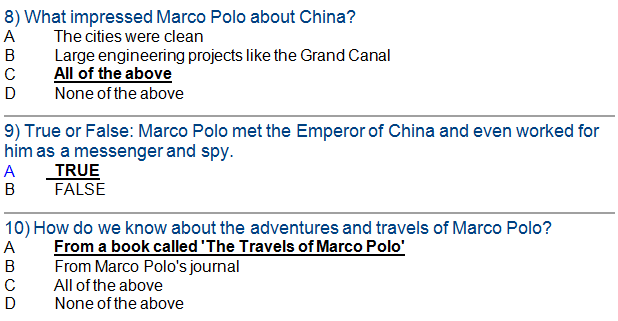 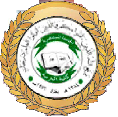 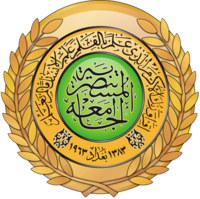 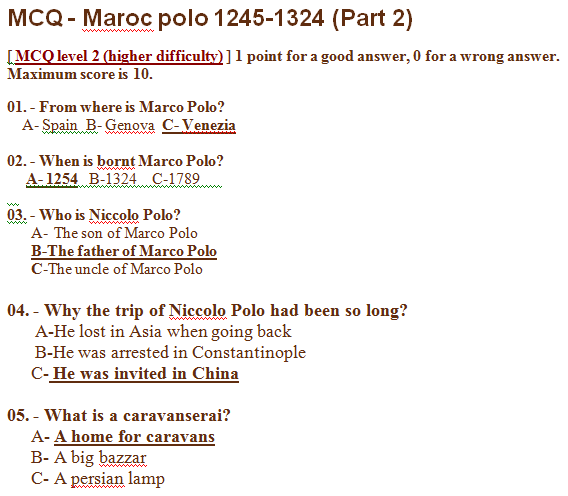 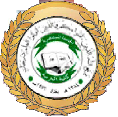 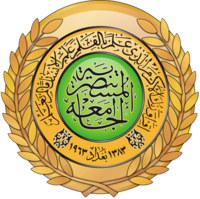 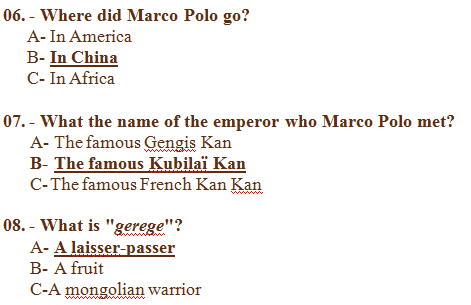 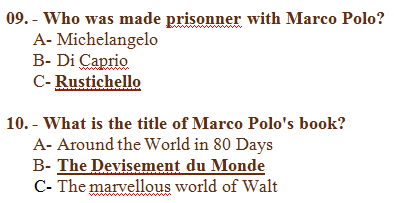 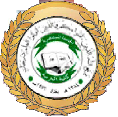 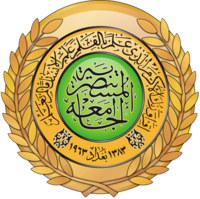 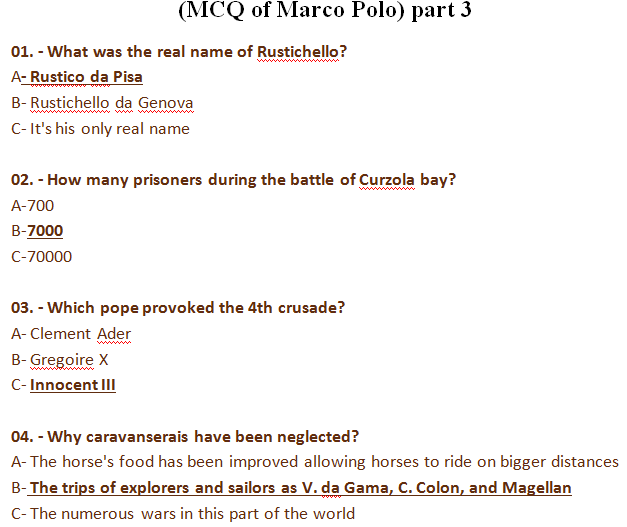 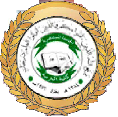 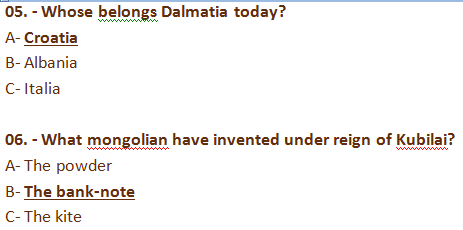 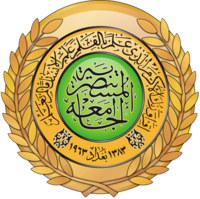 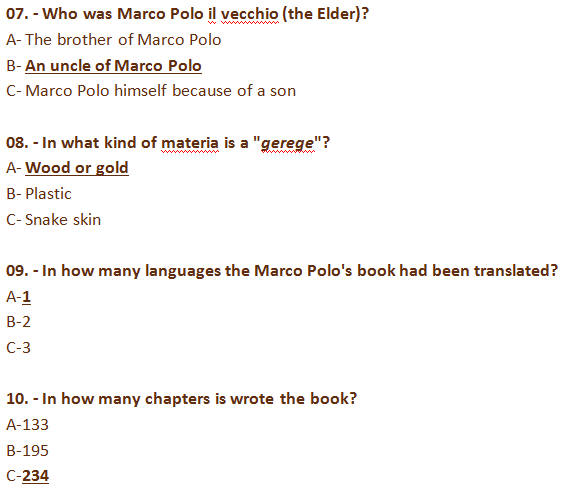 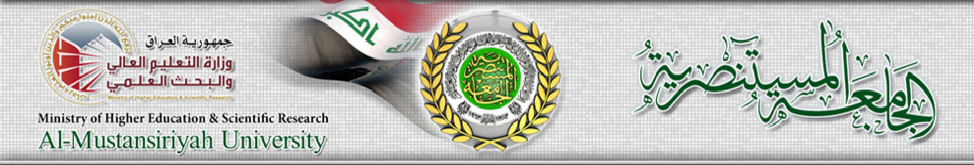 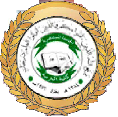 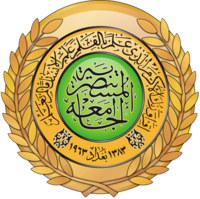 GOOD LUCK
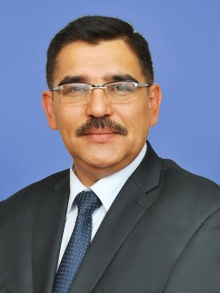